There Will Come Soft Rainsby Ray Bradbury
Analysis and Criticism
Essential Question
What is the theme of “There Will Come Soft Rains”?
Do Now:
Read the following statements and choose the one that you agree with the most.  Then, write a few sentences explaining/supporting your choice.
Technology will be the salvation of humankind.
Technology will be the destruction of humankind.
Notes
Author:  Ray Bradbury
Historical context
Technology
Theme
Irony
Personification
Text Structures:  Illustrations
Adaptations
Ray Bradbury
One of the world’s most celebrated science-fiction and fantasy writers, Bradbury is famous for his futuristic short stories (The Martian Chronicles) and his novel Fahrenheit 451.  As a child, he was influenced by the stories of Edgar Allen Poe and developed a fascination with horror movies and futuristic fantasy.
Bradbury considers most of his work fantasy rather than science fiction, explaining “Science fiction is the art of the possible, fantasy is the art of the impossible.”
Historical Context
The Atomic Age
Although the United States emerged from WWII victorious and powerful, it was not long before the Soviet Union developed its own stockpile of atomic weapons.  The use of the first nuclear weapons at Nagasaki and Hiroshima initiated the Atomic Age, Cold War, and decades of fear.
Bradbury published TWCSR in 1950, five years after the U.S. dropped the first atomic bombs on Japan.  This story reflects the fear at that time that rival nations might unleash their deadly technology on the world and destroy humanity, entirely.
Technology
“There Will Come Soft Rains” by Sara Teasdale (1920)
Teasdale Poem
How does the poet imagine nature would respond to the eradication of mankind?
Why do you think Bradbury chose this poem as a basis for his short story?
Technology
What is the main element missing from the story and why is this significant?
There are no humans present in the story, only traces, shadows, echoes.  Bradbury explores an ironic reflection on the strengths and weaknesses of human nature, while warning against the limits and dangers of technology.  The same advancements that enable the people of the future to create this fully automated house are also responsible for the creation of the nuclear weapons that lead to their destruction.
Theme
Man vs. Machine
Event though the tragedy of the story has already taken place by the time the story begins, it is the conflict between human beings and the machines (technology) they have created that is at the heart of the story.
People put too much faith in their technological creations
People have the power to create devices that can help them and also those that can destroy them; however, there is no evidence to suggest that mankind enacted any measures to prevent their destruction
Dual nature of technology: it can both help and harm us, impossible to progress in one aspect without the other
Theme – Man vs. Machine
House is preoccupied with keeping time, a human construct; despite the absence of any humans, the house continues to be concerned with celebrations of time (birthdays, anniversaries) and timely reminders (the insurance, water, gas, and light bills)
Theme – Man vs. Machine
The house does not possess any sort of artificial intelligence – it does not pause to wonder why no one is eating the food it has prepared or listening to it as it reads poetry aloud or enjoying the services it loyally provides.  The house has no concept of death, even as it’s being destroyed.
Theme – Man vs. Machine
Religious metaphor – “The house was an altar with ten thousand attendants, big, small, servicing, attending, in choirs.  But the gods had gone away, and the ritual of the religion continued senselessly, uselessly.”
What is the significance of this quote in the story?
[Speaker Notes: Man’s obsession with technological advancement may be considered as his attempt to become godlike, having ultimate power and control at his fingertips.  But unlike a true deity, all men are subject to death, leaving behind their creation as it wanders about “senselessly, uselessly” without a creator.  This may also be a criticism on religion – atheistic/agnostic view of God as one who abandoned His creation, leaving the masses to serve in an empty ritual.]
Theme
Machine vs. Nature
Despite the absence of humanity, natural cycles continue in the story (weather, the sun emerges after the rain)
The effect of the neglected technology is still present in nature
the house stands alone in a scorched land, surrounded by ruins, remnants of other buildings and homes 
“At night, the ruined city gave off a radioactive glow which could be seen for miles.”
Theme – Machine vs. Nature
Animals exist without humanity, but in poor conditions
The foxes, cats, and sparrows search for food and shelter from the home; the family dog dies from radiation poisoning and starvation 
House functions performed by mechanical animals (mice, rats, snakes)
The children’s bedroom features an artificial jungle with mechanical animals and synthetic environments
Theme – Machine vs. Nature
In the end, nature prevails over technology
A tree falls on the house, causing the fire
Fire is a basic, natural force and a symbol of true destructive power
Irony
Irony is defined as the effect created when a  writer contrasts expectations and reality.
Situational irony:  an event directly contradicts strong expectations
Verbal irony:  a character states the opposite of what is meant
Dramatic irony:  the reader knows something a character does not
Irony
Time
The house has been programmed to run on a tight schedule, which it follows religiously even after the humans are gone.
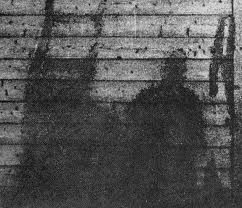 Irony
Shadows
The west side of the house is charred completely except for five “nuclear shadows,” or silhouettes left by the family members as they died in the sudden, instantaneous explosion
Contrary to the nature of their death, the shadows seem peaceful, like a picture:  the children are playing ball, the husband is mowing the lawn, the wife is picking flowers
What effect does this depiction have on the mood of the story?
Irony
The Poem
Mrs. McClellan, the former owner of this highly advanced home, had programmed the house to read her  favorite poem about the destruction of humanity by the hands of technology and how little nature will care once mankind has perished
It is also ironic that the poet seems to suggest that nature will benefit from mankind’s destruction, that in the wake of our extinction nature will be restored to a state of peace (a rebirth)
Personification
A type of figurative language in which a nonhuman subject is given human characteristics
Personification
Examples
The house seeks to protect itself from intruders.  It has an “old-maidenly preoccupation with self-protection which borders on a mechanical paranoia.”
The house is obsessed with keeping itself clean (religious symbol of Baal used to describe the incinerator).
Personification
Examples
The story ends with intense imagery of the house being burned alive, exposing mechanical capillaries, ligaments, and bones.  It screams like “children dying in a forest, alone,” creating a sense of helplessness.
Choruses of malfunctioning objects sing out, “oblivious” to their impending destruction
Above the roaring fire, one voice reads poetry with “sublime disregard for the situation”
Another voice continues to say the time and date, even though the house has been utterly decimated
Personification
Why does Bradbury use so much personification in this story?  What effect does this have on the setting, especially during the scene where the house catches on fire?
Personification
Why does Bradbury use so much personification in this story?  What effect does this have on the setting, especially during the scene where the house catches on fire?
By giving the fire and the house human characteristics, the author emphasizes the absence of human beings.  The personification also has the effect of creating a battle between two living beings.  The personification also shows that the automated setting is not as perfect as its creators might have thought.